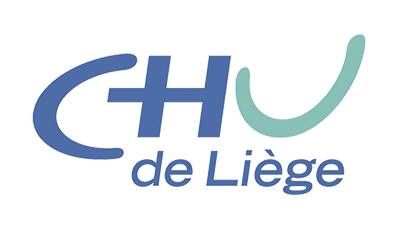 Liens entre Santé mentale et Pathologies somatiques
Professeur Alain Malchair
Ulg
Université d’été 2017
38ème session IEM
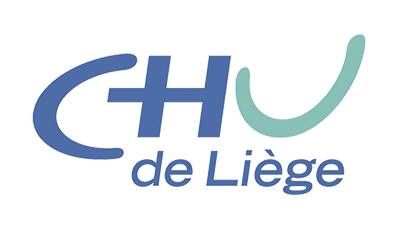 Introduction
« La rupture avec le monopole des spécialités s’impose comme une composante essentielle du soin…Le corps n’appartient pas exclusivement aux somaticiens, ni la psychè aux psychistes”  ( Missonnier, 2012)
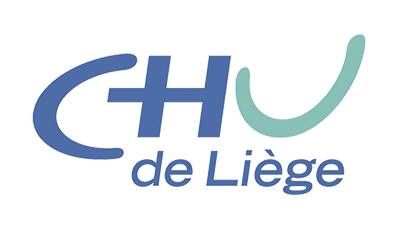 A qui appartient le corps?
Question surprenante, et pourtant…
A l’enfant lui-même, aux parents, aux médecins, à l’équipe soignante?
Qui décide, en fin de compte?
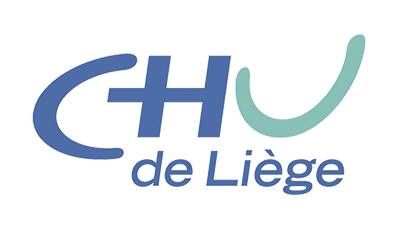 Un double ancrage:
Une source somatique
Une source relationnelle
(les « holding » et « handling » de Winnicott)
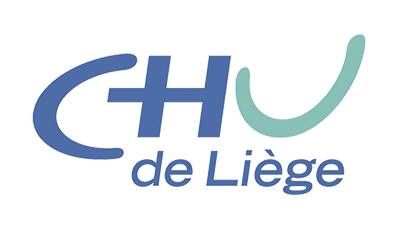 La perception du corps
L’image du corps
Et quid de la souffrance du corps?
Et donc du regard sur le corps…
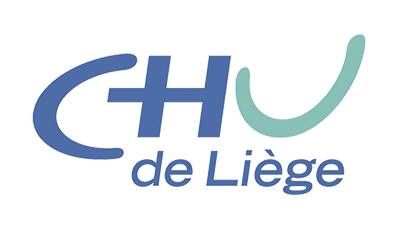 Qui souffre ?
Autre question surprenante, et pourtant…

La souffrance de l’enfant interpelle fortement les parents et les soignants, qui souffrent aussi !
La passivité du bébé et de l’enfant qui se laissent “désapproprier” de leur corps souffrant, “pour leur bien”.
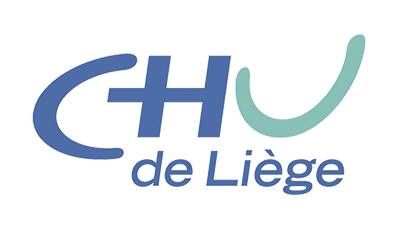 Mais pour les adolescents… c’est une autre histoire!

Refus de l’intrusion, et maîtrise de son destin,
« Réappropriation » du corps, réel oui, mais au service du corps psychique,
Celui de la narration de sa propre histoire , en bien comme en mal
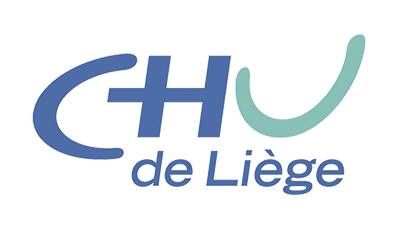 « Tomber » malade?
Passer de symptômes aigus à une maladie chronique,
Rupture logique, cognitive,…émotionnelle qui ne prend sens qu’après-coup,
Prise de conscience rétrospective!
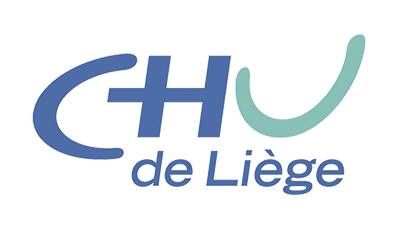 Quatre éléments vont intervenir:
La maturité psychoaffective et intellectuelle,
L’image du corps,
L’attitude de l’entourage,
La gravité des soins nécessaires et le pronostic
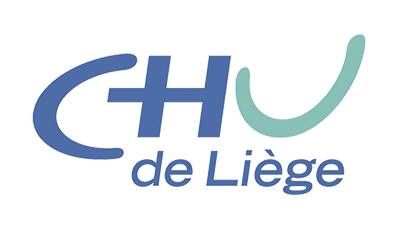 La rupture, entre avant et après le diagnostic, donc entre un corps sain et un corps malade
La chronicité, avec la découverte d’un temps nouveau, différent, incompréhensible pour un enfant, le « toujours » !
Passer à un « pendant » la maladie
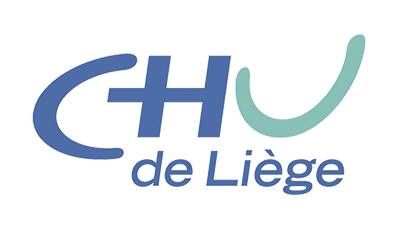 Double travail psychique:
Deuil de la santé
Appropriation de la maladie
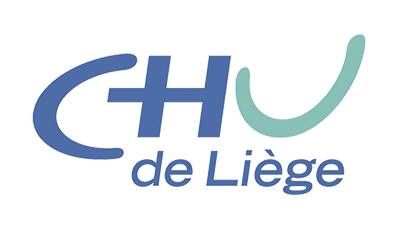 Deuil de la santé:
Normalement, deuil, « extérieur à soi », et ici, deuil « de soi », des comportements liés à la santé, normalement les projets, les désirs…
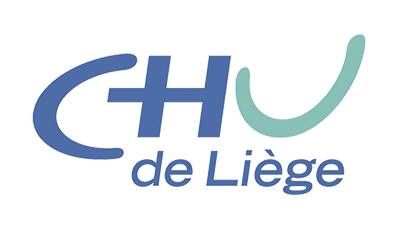 Appropriation de la maladie:
Normalement, appropriation de phénomènes positifs, or ici, appropriation négative, des manifestations liées directement à la maladie, donc, habiter un corps malade.
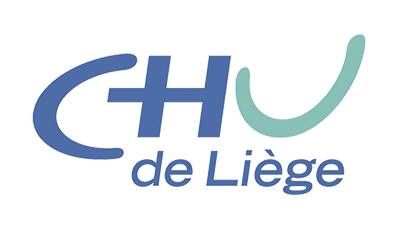 Obligation d’un travail psychique contradictoire, avec une question obsédante:

                           Pourquoi moi?
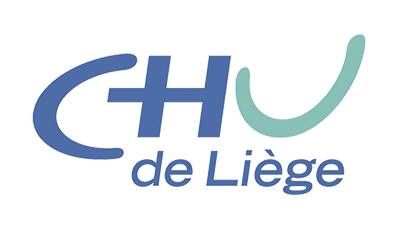 Conséquence en santé mentale
Majoration importante de troubles psychiatriques chez les jeunes atteints de troubles somatiques:
De 6 % en population générale à 15/18% chez les jeunes malades.
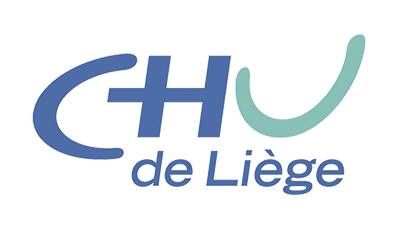 Chaque maladie ne renvoie pas à une personnalité spécifique, mais détermine des vécus particuliers, fonction des symptômes et dysfonctionnements liés à cette maladie d’une part, et de la personnalité globale de l’enfant d’autre part.
Il s’agit donc ici de pathologies somatiques avérées, et non de troubles fonctionnels ou conversifs.
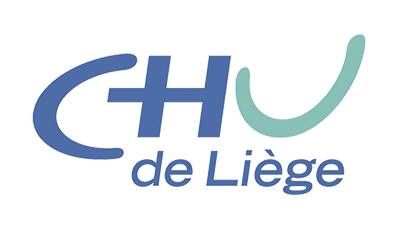 Les symptômes psychiques sont donc variés:
Symptômes internalisés (inhibition, dépression, anxiété…),
Symptômes externalisés (révolte, agressivité, refus de soins...)
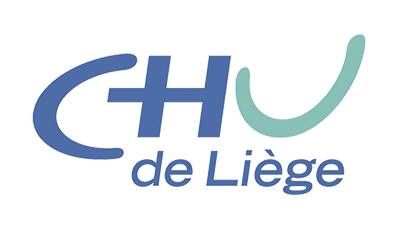 Adaptation psychosociale amoindrie, soit comme conséquence directe d’un handicap, soit liée au regard critique des pairs,

De façon générale, il en résulte une profonde diminution de l’estime de soi.
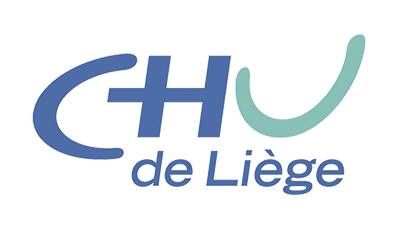 Le Travail de la maladie
Double approche, celle du corps réel, et celle du corps représenté, de l’image du corps, 
Entre la réalité « objective » et la réalité « inconsciente ».
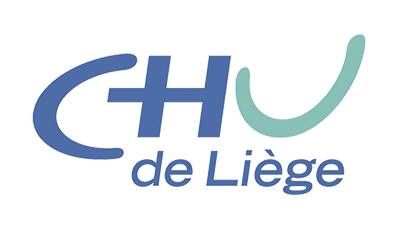 Théorie traumatique,
Théorie du plaisir puni,
Théorie familiale,
Théorie médicale,
Théorie « anthropocentrique »,
Théorie du chaos.
   (Pédinielli J-L)
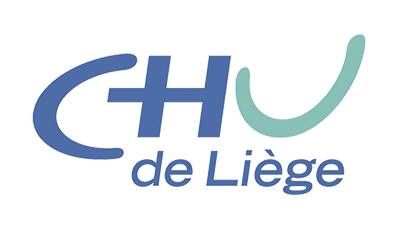 Conséquences directes:
Problème double en maladie chronique:
Investissement par l’enfant d’un corps défectueux, menacé,
Investissement par les parents d’un enfant malade, imparfait.
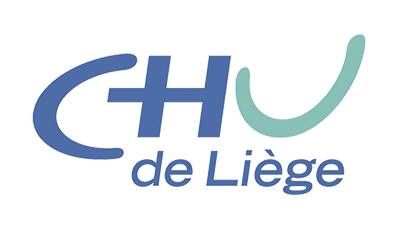 Pour les parents,
Après le choc du diagnostic, réaction d’accablement, voire d’effondrement,
Elaboration progressive d’une lutte, entre déni/refus ou collaboration,
Réorganisation de l’économie familiale
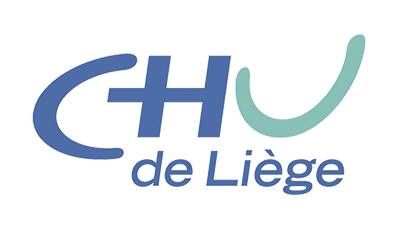 « L’empiètement imagoïque est un processus qui peut être activé par la transformation d’un objet idéal (l’enfant rêvé attendu porteur du narcissisme parental) en un objet persécuteur (l’enfant abimé, décevant, endommageant les objets internes parentaux) » (A. Ciccone).
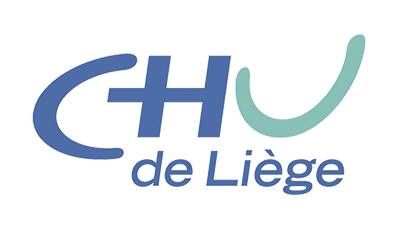 « Mais cet empiètement représente une violence faite à l’enfant, en ce que l’imago contient d’idéalisation écrasante laissant à l’enfant peu de droit d’être, une violence qui ne peut que l’exclure de la lignée générationnelle, et nourrir le désespoir parental »
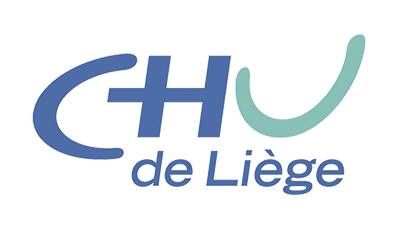 Comment passer de l’enfant imaginaire à l’enfant réel?
Comment sauvegarder l’intégrité narcissique des parents tout en s’attaquant à l’exclusion défensive des parties « différentes » (décevantes) de la réalité?
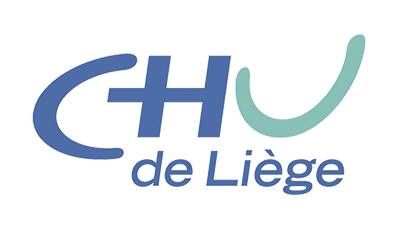 Pour l’enfant,
Surexposition,
Angoisse,
Colère et révolte,
     et/ou
Culpabilité,
Vécu de solitude.
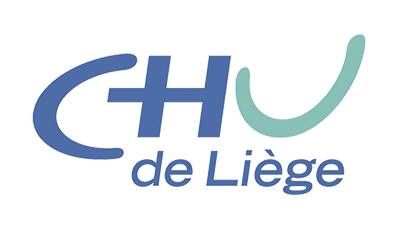 Mécanismes d’adaptation
Projection,
Impulsivité et agressivité contre soi,
Soumission passive,
Déni, 
Régression,
Obsessionnalisation,
Identification à l’agresseur,
Tentative de maîtrise du corps,
Clivage corps/psychè
Passage à l’acte
Sublimation
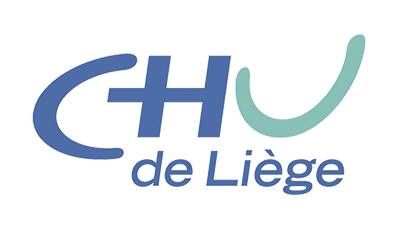 Réflexion sur le diabète
Le diabète de l’adolescent n’est pas seulement un problème en soi, une maladie chronique qu’il doit gérer avec sa famille, mais aussi  un terrible outil pour exprimer sa pulsionnalité, notamment dans son rapport à la mort.
L’effroi de ses proches en est davantage encore accru, et le jeune se retrouve pris entre hypercontrôle et culpabilisation.
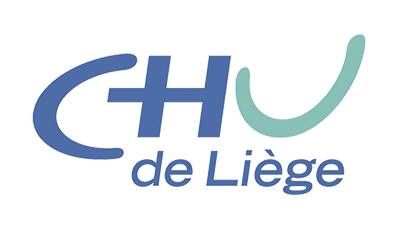 “La mort est en effet la grande présente/absente dans les fantasmes des diabétiques, de leurs parents et des médecins, et il en est pourtant bien peu question au niveau du discours.(…). Se mettre activement ou passivement en danger de mort, ce n’est pas seulement vouloir mourir, c’est aussi prouver à chaque fois qu’on survit, qu’on est invulnérable. Ce jeu avec la mort est en fait destiné à mettre à l’épreuve son propre sentiment d’exister, voire son immortalité.” (A.M. Mairesse)
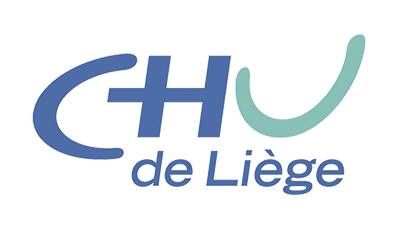 Un problème étonnant, la difficulté de la guérison…
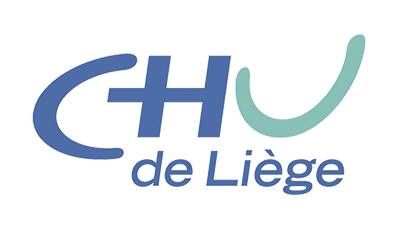 Merci pour votre attention